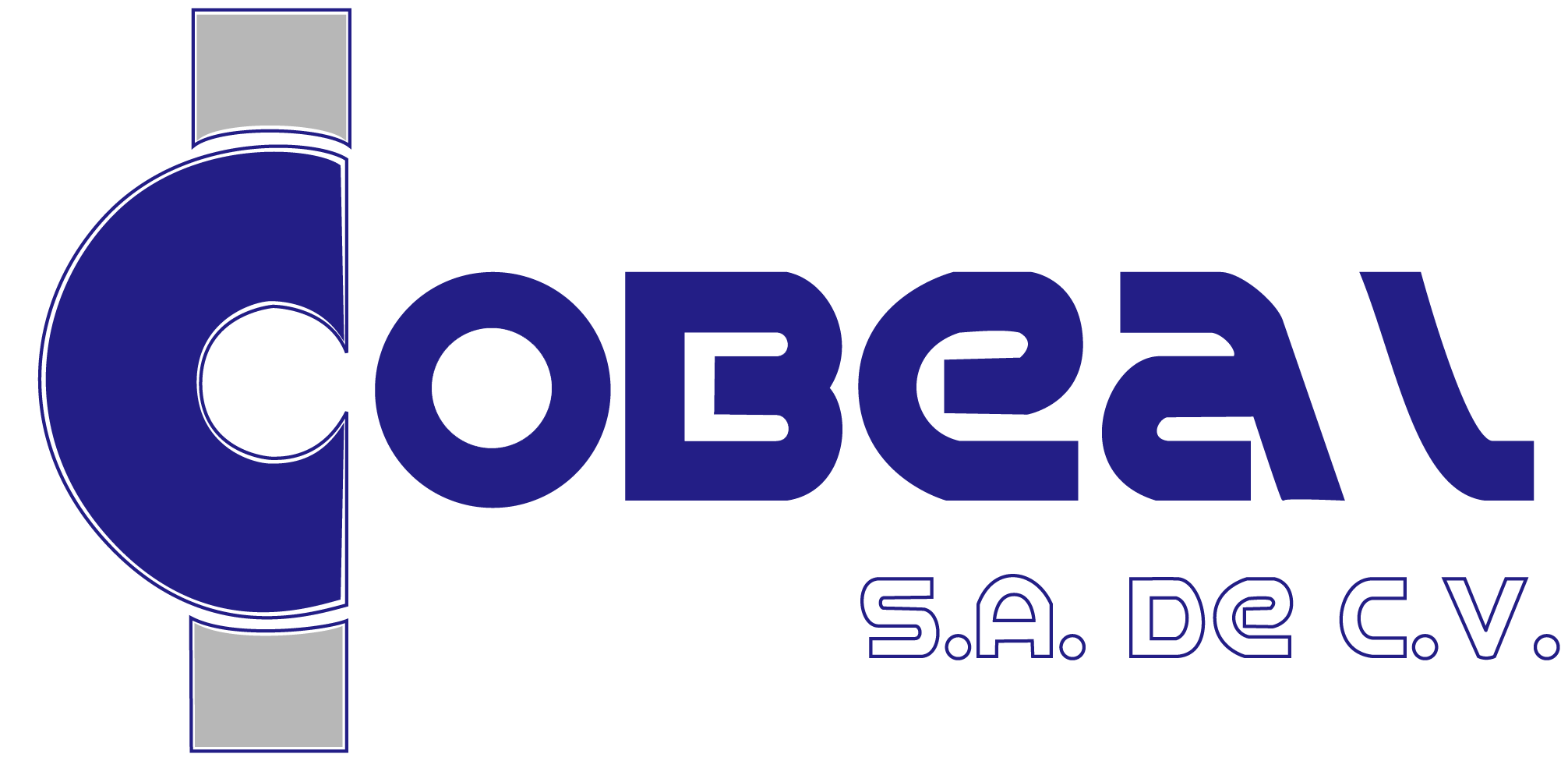 Turn-Key Construction Services by Cobeal, S.A. de C.V.
For more information 
Contact:

+52 (55) 4324-7603
Cobeal.com
Info@Cobeal.com
Turn-Key Planning 
and Design Contractor
[Speaker Notes: Animated sun with spinning text
(Intermediate)


To reproduce the clip art on this slide, do the following:
On the Home tab, in the Slides group, click Layout, and then click Blank.
On the Insert tab, in the Images group, click Clip Art.
In the Clip Art pane, in the Search for box, enter 00435540. In the Search in list, select Everywhere, and then click Go. Select the clip art file in the pane to insert it into the slide. (Note: If you choose another clip art file, the clip art must be in the Windows Metafile format [.wmf].)
On the Home tab, in the Drawing group, click Arrange, and then click Ungroup.
In the Microsoft Office PowerPoint dialog box, click Yes. 
On the slide, select the converted clip art. On the Home tab, in the Editing group, click Select, and then click Selection Pane. 
In the Selection and Visibility pane, select the top-level group. On the Home tab, in the Drawing group, click Arrange, and then click Ungroup. 
Also in the Selection and Visibility pane, select the Autoshape object, and then press DELETE. 
Press CTRL+A to select all of the objects on the slide. On the Home tab, in the Drawing group, click Arrange, and then click Group.
Select the group. On the Home tab, in the Drawing group, click Shape Effects, point to Preset, and then under Presets click Preset 8 (second row, fourth option from the left). 
With the group still selected, under Drawing Tools, on the Format tab, in the bottom right corner of the Size group, click the Size and Position dialog box launcher, and do the following:
On the Size tab, under Scale, select Lock aspect ratio.
On the Size tab, under Size, enter 6.27” in the Height box. 
On the Position tab, in the Horizontal box, enter 3.89”. 
On the Position tab, in the Vertical box, enter 1.55”


To reproduce the text on this slide, do the following:
On the Insert tab, in the Text group, click Text Box.
Drag to draw a text box on the slide.
Enter text in the text box, and then select the text. On the Home tab, in the Font group, select Candara from the Font list, and then select 32 pt. from the Font Size list. Click Italic, and then, in the Font Color list, under Standard Colors select Orange (third option from the left). 
Select the text box on the slide, and then under Drawing Tools, on the Format tab, in the Size group, do the following:
In the Shape Height box, enter 7.29”. 
In the Shape Width box, enter 7.29”.
Under Drawing Tools, on the Format tab, in the WordArt Styles group, click Text Effects, point to Transform, and under Follow Path select Arch Up (first option from the left).
To wrap the text upside down, at the bottom of the text box, drag the pink adjustment diamond from the center left position in the text box to the lower right corner of the text box. 
With the text box still selected, under Drawing Tools, on the Format tab, in the bottom right corner of the Size group, click the Size and Position dialog box launcher, and then on the Position tab do the following:
In the Horizontal box, enter 3.38”. 
In the Vertical box, enter 1.04”.
Also under Drawing Tools, on the Format tab, in the Arrange group, click Send Backward.

To reproduce the animation effects on this slide, do the following:
Select the circle clip art on the slide. On the Animations tab, in the Advanced Animation group, click Add Animation, and then under Emphasis click Spin.
On the Animations tab, in the Timing group, in the Start list, select With Previous.
On the Animations tab, in the Timing group, in the Duration box, enter 4.0. 
On the Animations tab, in the Animation group, click Effect Options, and then click Clockwise and then click Quarter Spin.
On the slide, select the text box. On the Animations tab, in the Advanced Animation group, click Add Animation, and then under Entrance click Fade.
On the Animations tab, in the Timing group, in the Start list, select With Previous.
On the Animations tab, in the Timing group, in the Duration box, enter 3.0. 
On the Animations tab, in the Advanced Animation group, click Add Animation, and then under Emphasis click Spin.
On the Animations tab, in the Timing group, in the Start list, select With Previous.
On the Animations tab, in the Timing group, in the Duration box, enter 3.0. 
On the Animations tab, in the Animation group, click Effect Options, and then click Clockwise and then click Half Spin.
On the Animations tab, in the Advanced Animation group, click Add Animation, and then under Emphasis click Spin.
On the Animations tab, in the Timing group, in the Start list, select With Previous.
On the Animations tab, in the Timing group, in the Duration box, enter 1.0. 
On the Animations tab, in the Timing group, in the Delay box, enter 3.0. 
On the Animations tab, in the Animation group, click the Show Additional Effect Options dialog box launcher, and then do the following:
On the Effect tab, under Settings, in the Amount list, in the Custom box enter 30°, and then press ENTER.
On the Effect tab, under Settings, in the Amount list, select Counterclockwise.


To reproduce the background on this slide, do the following:
On the Design tab, in the Background group, click Background Styles, and then click Format Background. In the Format Background dialog box, click Fill in the left pane, select Gradient fill in the Fill pane, and then do the following:
In the Type list, select Linear.
In the Angle box, enter 90.
Under Gradient stops, click Add gradient stops or Remove gradient stops until two stops appear in the slider.
Also under Gradient stops, customize the gradient stops as follows:
Select the first stop in the slider, and then do the following: 
In the Position box, enter 0%.
Click the button next to Color, and then under Theme Colors click Black, Text 1 (first row, second option from the left).
In the Transparency box, enter 0%. 
Select the next stop in the slider, and then do the following: 
In the Position box, enter 100%.
Click the button next to Color, and then under Theme Colors click Black, Text 1, Lighter 50% (second row, second option from the left).
In the Transparency box, enter 0%.]
Turn-Key Museum Construction 
Process Explanation
This presentation is designed with the client in mind. The aim is to walk through the relatively complex process of constructing a museum, from the Pre-Planning phase to Opening Day. 

The Museum Construction Process examines: 
Preplanning 
The Functional Plan
Design
Construction Planning
Construction
Commissioning
Evaluation
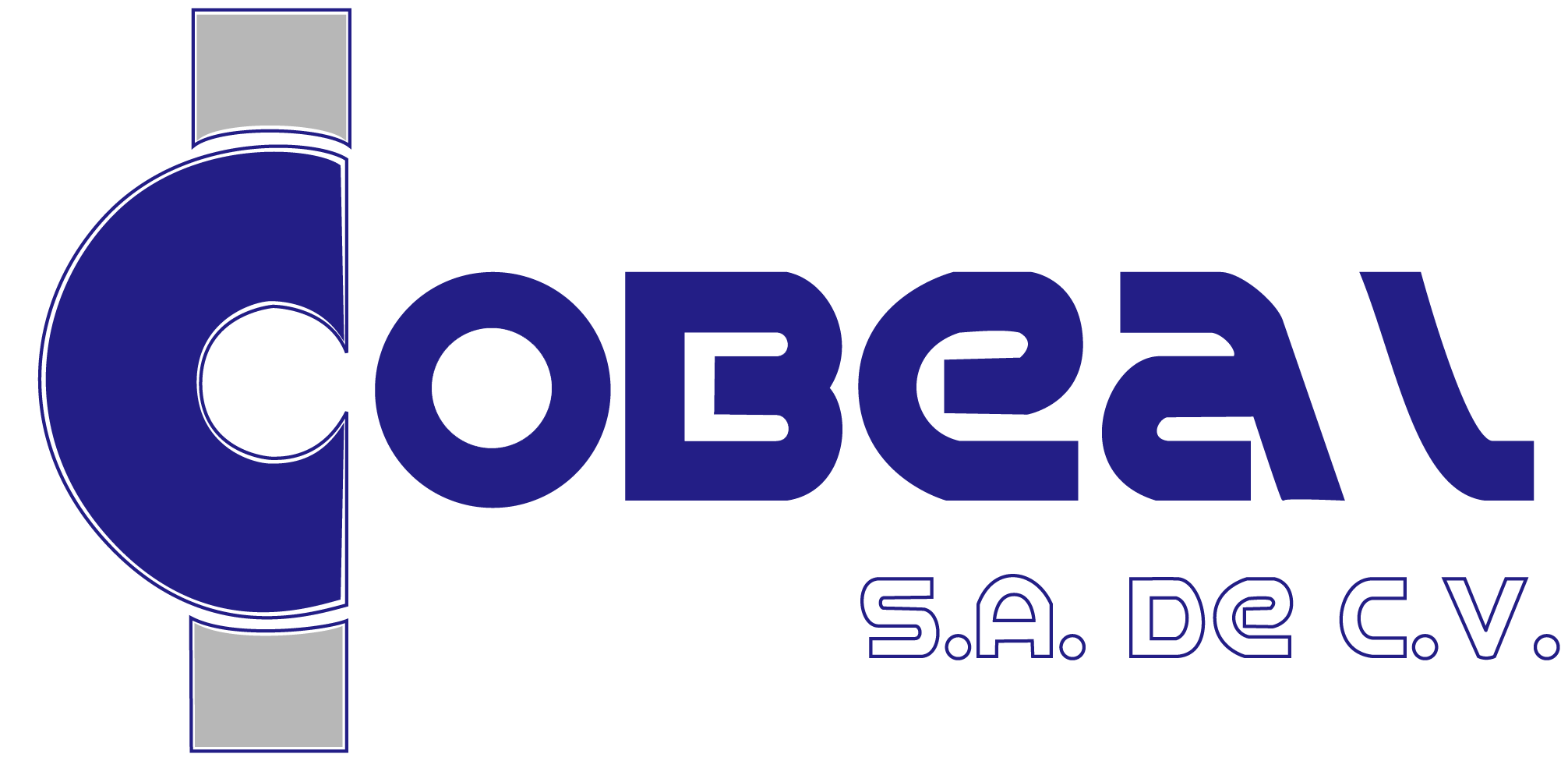 Turn-Key Planning 
and Design Contractor
[Speaker Notes: Animated sun with spinning text
(Intermediate)


To reproduce the clip art on this slide, do the following:
On the Home tab, in the Slides group, click Layout, and then click Blank.
On the Insert tab, in the Images group, click Clip Art.
In the Clip Art pane, in the Search for box, enter 00435540. In the Search in list, select Everywhere, and then click Go. Select the clip art file in the pane to insert it into the slide. (Note: If you choose another clip art file, the clip art must be in the Windows Metafile format [.wmf].)
On the Home tab, in the Drawing group, click Arrange, and then click Ungroup.
In the Microsoft Office PowerPoint dialog box, click Yes. 
On the slide, select the converted clip art. On the Home tab, in the Editing group, click Select, and then click Selection Pane. 
In the Selection and Visibility pane, select the top-level group. On the Home tab, in the Drawing group, click Arrange, and then click Ungroup. 
Also in the Selection and Visibility pane, select the Autoshape object, and then press DELETE. 
Press CTRL+A to select all of the objects on the slide. On the Home tab, in the Drawing group, click Arrange, and then click Group.
Select the group. On the Home tab, in the Drawing group, click Shape Effects, point to Preset, and then under Presets click Preset 8 (second row, fourth option from the left). 
With the group still selected, under Drawing Tools, on the Format tab, in the bottom right corner of the Size group, click the Size and Position dialog box launcher, and do the following:
On the Size tab, under Scale, select Lock aspect ratio.
On the Size tab, under Size, enter 6.27” in the Height box. 
On the Position tab, in the Horizontal box, enter 3.89”. 
On the Position tab, in the Vertical box, enter 1.55”


To reproduce the text on this slide, do the following:
On the Insert tab, in the Text group, click Text Box.
Drag to draw a text box on the slide.
Enter text in the text box, and then select the text. On the Home tab, in the Font group, select Candara from the Font list, and then select 32 pt. from the Font Size list. Click Italic, and then, in the Font Color list, under Standard Colors select Orange (third option from the left). 
Select the text box on the slide, and then under Drawing Tools, on the Format tab, in the Size group, do the following:
In the Shape Height box, enter 7.29”. 
In the Shape Width box, enter 7.29”.
Under Drawing Tools, on the Format tab, in the WordArt Styles group, click Text Effects, point to Transform, and under Follow Path select Arch Up (first option from the left).
To wrap the text upside down, at the bottom of the text box, drag the pink adjustment diamond from the center left position in the text box to the lower right corner of the text box. 
With the text box still selected, under Drawing Tools, on the Format tab, in the bottom right corner of the Size group, click the Size and Position dialog box launcher, and then on the Position tab do the following:
In the Horizontal box, enter 3.38”. 
In the Vertical box, enter 1.04”.
Also under Drawing Tools, on the Format tab, in the Arrange group, click Send Backward.

To reproduce the animation effects on this slide, do the following:
Select the circle clip art on the slide. On the Animations tab, in the Advanced Animation group, click Add Animation, and then under Emphasis click Spin.
On the Animations tab, in the Timing group, in the Start list, select With Previous.
On the Animations tab, in the Timing group, in the Duration box, enter 4.0. 
On the Animations tab, in the Animation group, click Effect Options, and then click Clockwise and then click Quarter Spin.
On the slide, select the text box. On the Animations tab, in the Advanced Animation group, click Add Animation, and then under Entrance click Fade.
On the Animations tab, in the Timing group, in the Start list, select With Previous.
On the Animations tab, in the Timing group, in the Duration box, enter 3.0. 
On the Animations tab, in the Advanced Animation group, click Add Animation, and then under Emphasis click Spin.
On the Animations tab, in the Timing group, in the Start list, select With Previous.
On the Animations tab, in the Timing group, in the Duration box, enter 3.0. 
On the Animations tab, in the Animation group, click Effect Options, and then click Clockwise and then click Half Spin.
On the Animations tab, in the Advanced Animation group, click Add Animation, and then under Emphasis click Spin.
On the Animations tab, in the Timing group, in the Start list, select With Previous.
On the Animations tab, in the Timing group, in the Duration box, enter 1.0. 
On the Animations tab, in the Timing group, in the Delay box, enter 3.0. 
On the Animations tab, in the Animation group, click the Show Additional Effect Options dialog box launcher, and then do the following:
On the Effect tab, under Settings, in the Amount list, in the Custom box enter 30°, and then press ENTER.
On the Effect tab, under Settings, in the Amount list, select Counterclockwise.


To reproduce the background on this slide, do the following:
On the Design tab, in the Background group, click Background Styles, and then click Format Background. In the Format Background dialog box, click Fill in the left pane, select Gradient fill in the Fill pane, and then do the following:
In the Type list, select Linear.
In the Angle box, enter 90.
Under Gradient stops, click Add gradient stops or Remove gradient stops until two stops appear in the slider.
Also under Gradient stops, customize the gradient stops as follows:
Select the first stop in the slider, and then do the following: 
In the Position box, enter 0%.
Click the button next to Color, and then under Theme Colors click Black, Text 1 (first row, second option from the left).
In the Transparency box, enter 0%. 
Select the next stop in the slider, and then do the following: 
In the Position box, enter 100%.
Click the button next to Color, and then under Theme Colors click Black, Text 1, Lighter 50% (second row, second option from the left).
In the Transparency box, enter 0%.]
Pre-Planning
Purpose: 	To define the planning and implementation process that will 			result in a museum that meets the client’s needs 

Phase I: 		Define the basic objectives and parameters of the project
		-opportunity/need
		-client and Cobeal roles
		-project stages
		-key decision points 

Phase II:		Incorporate the client/institutional context for museum
		-mission, mandate, purpose
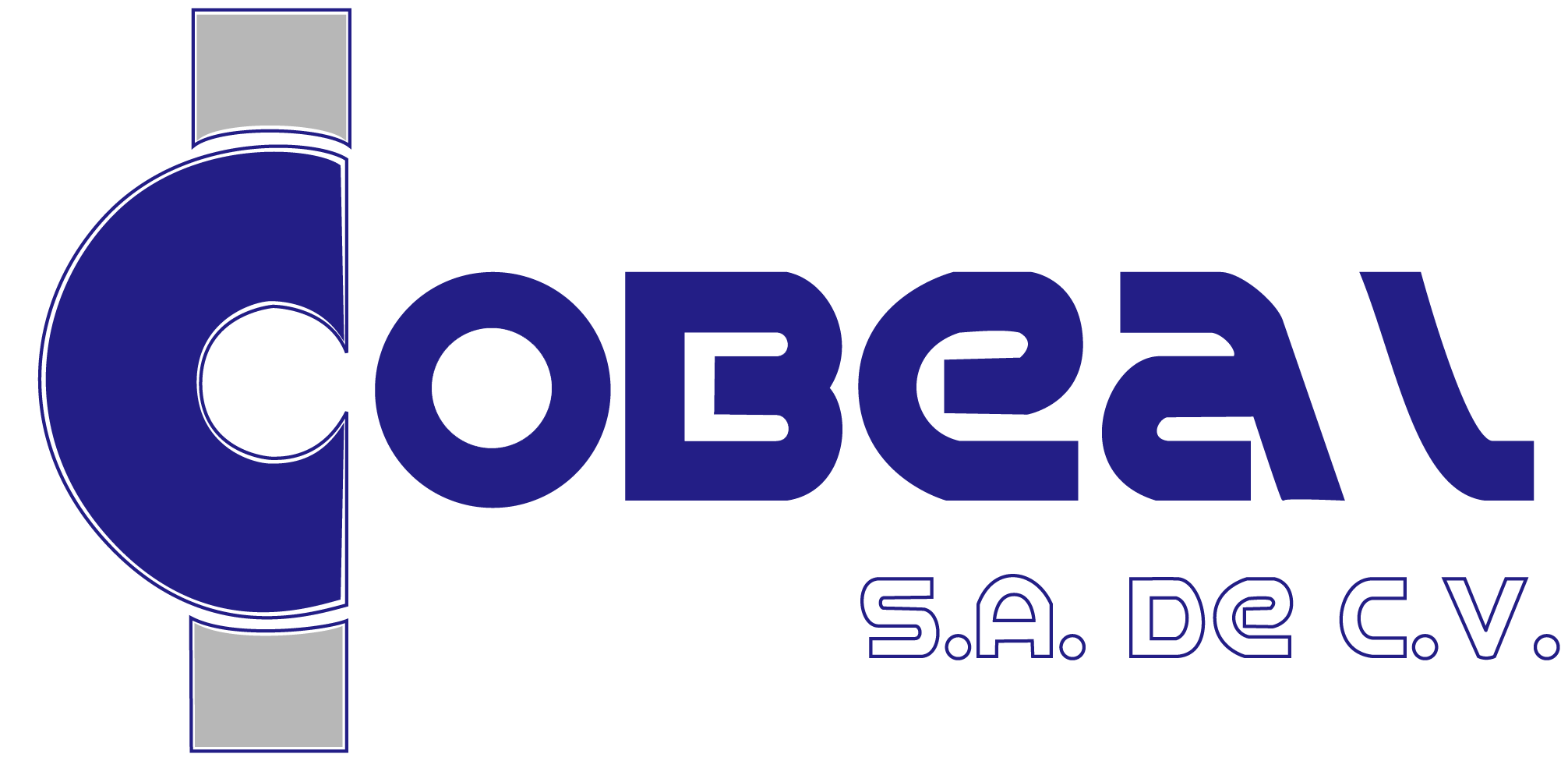 Turn-Key Planning 
and Design Contractor
[Speaker Notes: Animated sun with spinning text
(Intermediate)


To reproduce the clip art on this slide, do the following:
On the Home tab, in the Slides group, click Layout, and then click Blank.
On the Insert tab, in the Images group, click Clip Art.
In the Clip Art pane, in the Search for box, enter 00435540. In the Search in list, select Everywhere, and then click Go. Select the clip art file in the pane to insert it into the slide. (Note: If you choose another clip art file, the clip art must be in the Windows Metafile format [.wmf].)
On the Home tab, in the Drawing group, click Arrange, and then click Ungroup.
In the Microsoft Office PowerPoint dialog box, click Yes. 
On the slide, select the converted clip art. On the Home tab, in the Editing group, click Select, and then click Selection Pane. 
In the Selection and Visibility pane, select the top-level group. On the Home tab, in the Drawing group, click Arrange, and then click Ungroup. 
Also in the Selection and Visibility pane, select the Autoshape object, and then press DELETE. 
Press CTRL+A to select all of the objects on the slide. On the Home tab, in the Drawing group, click Arrange, and then click Group.
Select the group. On the Home tab, in the Drawing group, click Shape Effects, point to Preset, and then under Presets click Preset 8 (second row, fourth option from the left). 
With the group still selected, under Drawing Tools, on the Format tab, in the bottom right corner of the Size group, click the Size and Position dialog box launcher, and do the following:
On the Size tab, under Scale, select Lock aspect ratio.
On the Size tab, under Size, enter 6.27” in the Height box. 
On the Position tab, in the Horizontal box, enter 3.89”. 
On the Position tab, in the Vertical box, enter 1.55”


To reproduce the text on this slide, do the following:
On the Insert tab, in the Text group, click Text Box.
Drag to draw a text box on the slide.
Enter text in the text box, and then select the text. On the Home tab, in the Font group, select Candara from the Font list, and then select 32 pt. from the Font Size list. Click Italic, and then, in the Font Color list, under Standard Colors select Orange (third option from the left). 
Select the text box on the slide, and then under Drawing Tools, on the Format tab, in the Size group, do the following:
In the Shape Height box, enter 7.29”. 
In the Shape Width box, enter 7.29”.
Under Drawing Tools, on the Format tab, in the WordArt Styles group, click Text Effects, point to Transform, and under Follow Path select Arch Up (first option from the left).
To wrap the text upside down, at the bottom of the text box, drag the pink adjustment diamond from the center left position in the text box to the lower right corner of the text box. 
With the text box still selected, under Drawing Tools, on the Format tab, in the bottom right corner of the Size group, click the Size and Position dialog box launcher, and then on the Position tab do the following:
In the Horizontal box, enter 3.38”. 
In the Vertical box, enter 1.04”.
Also under Drawing Tools, on the Format tab, in the Arrange group, click Send Backward.

To reproduce the animation effects on this slide, do the following:
Select the circle clip art on the slide. On the Animations tab, in the Advanced Animation group, click Add Animation, and then under Emphasis click Spin.
On the Animations tab, in the Timing group, in the Start list, select With Previous.
On the Animations tab, in the Timing group, in the Duration box, enter 4.0. 
On the Animations tab, in the Animation group, click Effect Options, and then click Clockwise and then click Quarter Spin.
On the slide, select the text box. On the Animations tab, in the Advanced Animation group, click Add Animation, and then under Entrance click Fade.
On the Animations tab, in the Timing group, in the Start list, select With Previous.
On the Animations tab, in the Timing group, in the Duration box, enter 3.0. 
On the Animations tab, in the Advanced Animation group, click Add Animation, and then under Emphasis click Spin.
On the Animations tab, in the Timing group, in the Start list, select With Previous.
On the Animations tab, in the Timing group, in the Duration box, enter 3.0. 
On the Animations tab, in the Animation group, click Effect Options, and then click Clockwise and then click Half Spin.
On the Animations tab, in the Advanced Animation group, click Add Animation, and then under Emphasis click Spin.
On the Animations tab, in the Timing group, in the Start list, select With Previous.
On the Animations tab, in the Timing group, in the Duration box, enter 1.0. 
On the Animations tab, in the Timing group, in the Delay box, enter 3.0. 
On the Animations tab, in the Animation group, click the Show Additional Effect Options dialog box launcher, and then do the following:
On the Effect tab, under Settings, in the Amount list, in the Custom box enter 30°, and then press ENTER.
On the Effect tab, under Settings, in the Amount list, select Counterclockwise.


To reproduce the background on this slide, do the following:
On the Design tab, in the Background group, click Background Styles, and then click Format Background. In the Format Background dialog box, click Fill in the left pane, select Gradient fill in the Fill pane, and then do the following:
In the Type list, select Linear.
In the Angle box, enter 90.
Under Gradient stops, click Add gradient stops or Remove gradient stops until two stops appear in the slider.
Also under Gradient stops, customize the gradient stops as follows:
Select the first stop in the slider, and then do the following: 
In the Position box, enter 0%.
Click the button next to Color, and then under Theme Colors click Black, Text 1 (first row, second option from the left).
In the Transparency box, enter 0%. 
Select the next stop in the slider, and then do the following: 
In the Position box, enter 100%.
Click the button next to Color, and then under Theme Colors click Black, Text 1, Lighter 50% (second row, second option from the left).
In the Transparency box, enter 0%.]
Pre-Planning
Phase III: 	Define space and facilities requirements for collection
		-review criteria of collection and collection policies 
		-classify collection into “Display,” “Study,” “Reserve”
		-examine conservation needs of collection 
		-calculate exhibition and storage needs

Phase IV: 	Determine users of the museum
		-review client’s marketing strategy
		-calculate demographic and behavioral data into plan
		-analyze basic facility needs for attendance
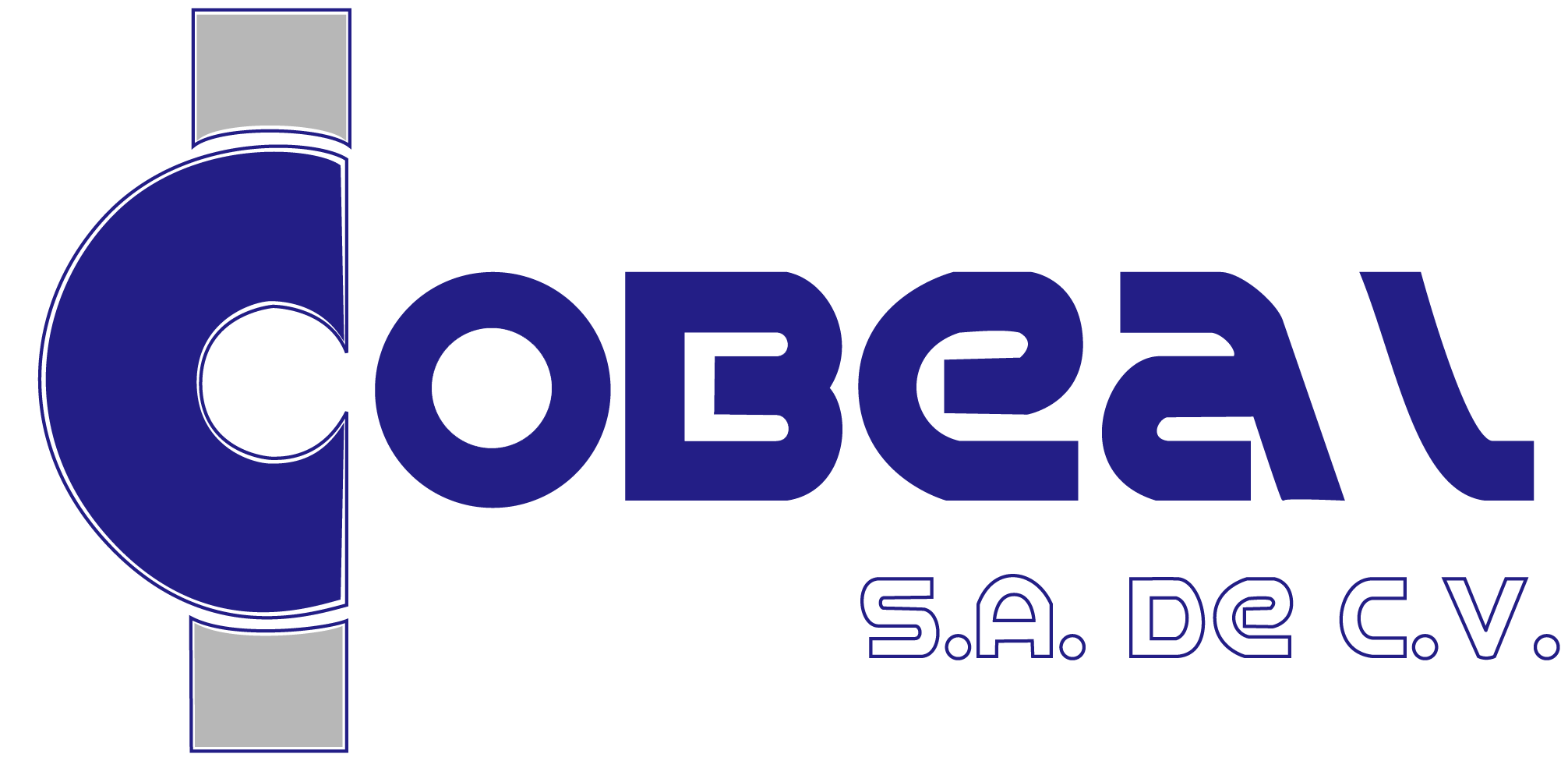 Turn-Key Planning 
and Design Contractor
[Speaker Notes: Animated sun with spinning text
(Intermediate)


To reproduce the clip art on this slide, do the following:
On the Home tab, in the Slides group, click Layout, and then click Blank.
On the Insert tab, in the Images group, click Clip Art.
In the Clip Art pane, in the Search for box, enter 00435540. In the Search in list, select Everywhere, and then click Go. Select the clip art file in the pane to insert it into the slide. (Note: If you choose another clip art file, the clip art must be in the Windows Metafile format [.wmf].)
On the Home tab, in the Drawing group, click Arrange, and then click Ungroup.
In the Microsoft Office PowerPoint dialog box, click Yes. 
On the slide, select the converted clip art. On the Home tab, in the Editing group, click Select, and then click Selection Pane. 
In the Selection and Visibility pane, select the top-level group. On the Home tab, in the Drawing group, click Arrange, and then click Ungroup. 
Also in the Selection and Visibility pane, select the Autoshape object, and then press DELETE. 
Press CTRL+A to select all of the objects on the slide. On the Home tab, in the Drawing group, click Arrange, and then click Group.
Select the group. On the Home tab, in the Drawing group, click Shape Effects, point to Preset, and then under Presets click Preset 8 (second row, fourth option from the left). 
With the group still selected, under Drawing Tools, on the Format tab, in the bottom right corner of the Size group, click the Size and Position dialog box launcher, and do the following:
On the Size tab, under Scale, select Lock aspect ratio.
On the Size tab, under Size, enter 6.27” in the Height box. 
On the Position tab, in the Horizontal box, enter 3.89”. 
On the Position tab, in the Vertical box, enter 1.55”


To reproduce the text on this slide, do the following:
On the Insert tab, in the Text group, click Text Box.
Drag to draw a text box on the slide.
Enter text in the text box, and then select the text. On the Home tab, in the Font group, select Candara from the Font list, and then select 32 pt. from the Font Size list. Click Italic, and then, in the Font Color list, under Standard Colors select Orange (third option from the left). 
Select the text box on the slide, and then under Drawing Tools, on the Format tab, in the Size group, do the following:
In the Shape Height box, enter 7.29”. 
In the Shape Width box, enter 7.29”.
Under Drawing Tools, on the Format tab, in the WordArt Styles group, click Text Effects, point to Transform, and under Follow Path select Arch Up (first option from the left).
To wrap the text upside down, at the bottom of the text box, drag the pink adjustment diamond from the center left position in the text box to the lower right corner of the text box. 
With the text box still selected, under Drawing Tools, on the Format tab, in the bottom right corner of the Size group, click the Size and Position dialog box launcher, and then on the Position tab do the following:
In the Horizontal box, enter 3.38”. 
In the Vertical box, enter 1.04”.
Also under Drawing Tools, on the Format tab, in the Arrange group, click Send Backward.

To reproduce the animation effects on this slide, do the following:
Select the circle clip art on the slide. On the Animations tab, in the Advanced Animation group, click Add Animation, and then under Emphasis click Spin.
On the Animations tab, in the Timing group, in the Start list, select With Previous.
On the Animations tab, in the Timing group, in the Duration box, enter 4.0. 
On the Animations tab, in the Animation group, click Effect Options, and then click Clockwise and then click Quarter Spin.
On the slide, select the text box. On the Animations tab, in the Advanced Animation group, click Add Animation, and then under Entrance click Fade.
On the Animations tab, in the Timing group, in the Start list, select With Previous.
On the Animations tab, in the Timing group, in the Duration box, enter 3.0. 
On the Animations tab, in the Advanced Animation group, click Add Animation, and then under Emphasis click Spin.
On the Animations tab, in the Timing group, in the Start list, select With Previous.
On the Animations tab, in the Timing group, in the Duration box, enter 3.0. 
On the Animations tab, in the Animation group, click Effect Options, and then click Clockwise and then click Half Spin.
On the Animations tab, in the Advanced Animation group, click Add Animation, and then under Emphasis click Spin.
On the Animations tab, in the Timing group, in the Start list, select With Previous.
On the Animations tab, in the Timing group, in the Duration box, enter 1.0. 
On the Animations tab, in the Timing group, in the Delay box, enter 3.0. 
On the Animations tab, in the Animation group, click the Show Additional Effect Options dialog box launcher, and then do the following:
On the Effect tab, under Settings, in the Amount list, in the Custom box enter 30°, and then press ENTER.
On the Effect tab, under Settings, in the Amount list, select Counterclockwise.


To reproduce the background on this slide, do the following:
On the Design tab, in the Background group, click Background Styles, and then click Format Background. In the Format Background dialog box, click Fill in the left pane, select Gradient fill in the Fill pane, and then do the following:
In the Type list, select Linear.
In the Angle box, enter 90.
Under Gradient stops, click Add gradient stops or Remove gradient stops until two stops appear in the slider.
Also under Gradient stops, customize the gradient stops as follows:
Select the first stop in the slider, and then do the following: 
In the Position box, enter 0%.
Click the button next to Color, and then under Theme Colors click Black, Text 1 (first row, second option from the left).
In the Transparency box, enter 0%. 
Select the next stop in the slider, and then do the following: 
In the Position box, enter 100%.
Click the button next to Color, and then under Theme Colors click Black, Text 1, Lighter 50% (second row, second option from the left).
In the Transparency box, enter 0%.]
Pre-Planning
Phase V: 	Define space and facility requirements for public use
		-examine public access needs and requirements
		-define food service (catering) space and facilities 
		-define retail sales potential (museum shop) 
		-calculate visitor amenities requirements
		-calculate staff, space, and facilities requirements to provide 			  public programs (activities, exhibition, programs, research)
		
Phase VI: 	Review critical points from feasibility study
		-establish the budget (capital and operating costs)
		-review project fund-raising targets 
		-schedule target dates
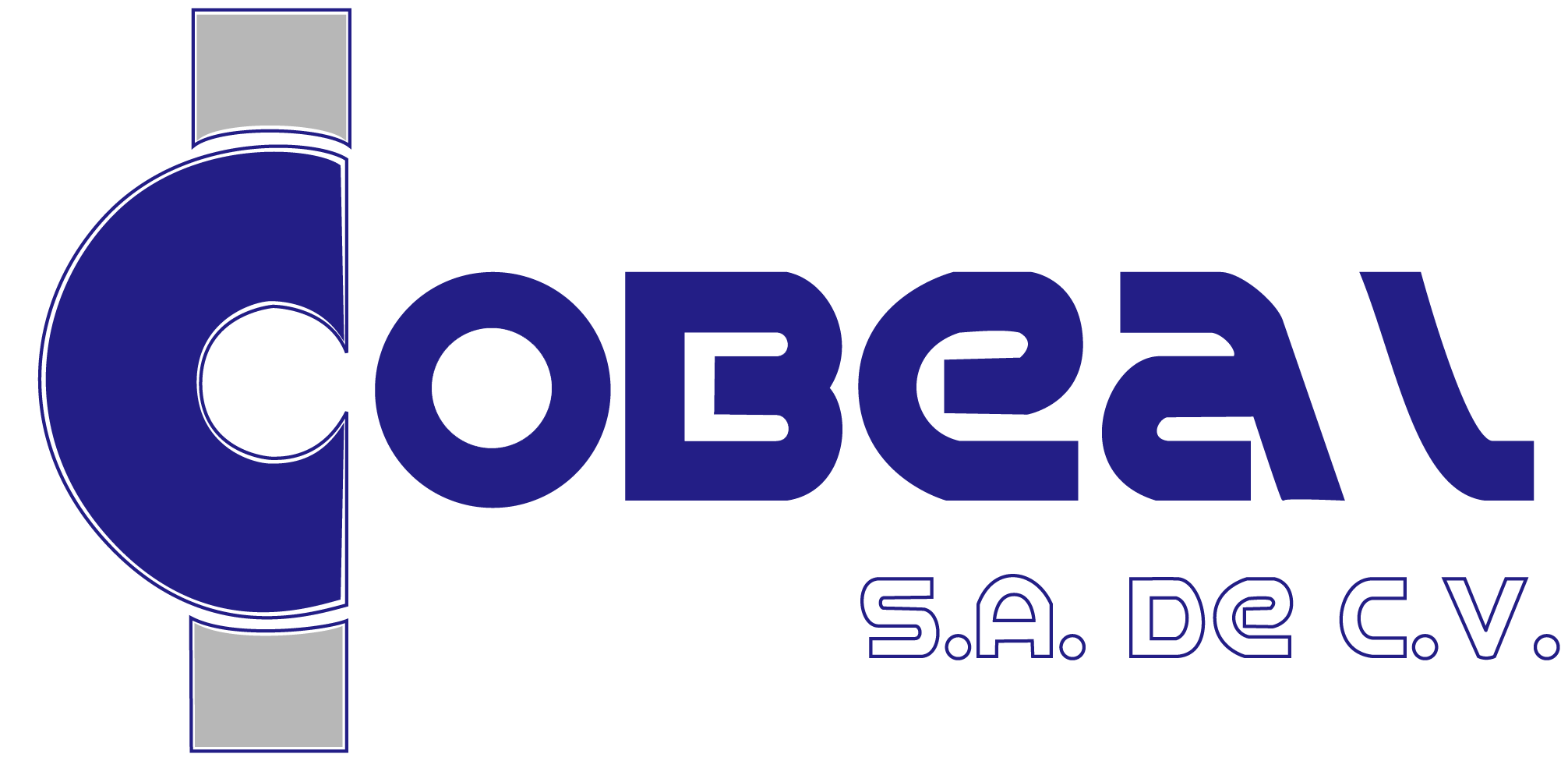 Turn-Key Planning 
and Design Contractor
[Speaker Notes: Animated sun with spinning text
(Intermediate)


To reproduce the clip art on this slide, do the following:
On the Home tab, in the Slides group, click Layout, and then click Blank.
On the Insert tab, in the Images group, click Clip Art.
In the Clip Art pane, in the Search for box, enter 00435540. In the Search in list, select Everywhere, and then click Go. Select the clip art file in the pane to insert it into the slide. (Note: If you choose another clip art file, the clip art must be in the Windows Metafile format [.wmf].)
On the Home tab, in the Drawing group, click Arrange, and then click Ungroup.
In the Microsoft Office PowerPoint dialog box, click Yes. 
On the slide, select the converted clip art. On the Home tab, in the Editing group, click Select, and then click Selection Pane. 
In the Selection and Visibility pane, select the top-level group. On the Home tab, in the Drawing group, click Arrange, and then click Ungroup. 
Also in the Selection and Visibility pane, select the Autoshape object, and then press DELETE. 
Press CTRL+A to select all of the objects on the slide. On the Home tab, in the Drawing group, click Arrange, and then click Group.
Select the group. On the Home tab, in the Drawing group, click Shape Effects, point to Preset, and then under Presets click Preset 8 (second row, fourth option from the left). 
With the group still selected, under Drawing Tools, on the Format tab, in the bottom right corner of the Size group, click the Size and Position dialog box launcher, and do the following:
On the Size tab, under Scale, select Lock aspect ratio.
On the Size tab, under Size, enter 6.27” in the Height box. 
On the Position tab, in the Horizontal box, enter 3.89”. 
On the Position tab, in the Vertical box, enter 1.55”


To reproduce the text on this slide, do the following:
On the Insert tab, in the Text group, click Text Box.
Drag to draw a text box on the slide.
Enter text in the text box, and then select the text. On the Home tab, in the Font group, select Candara from the Font list, and then select 32 pt. from the Font Size list. Click Italic, and then, in the Font Color list, under Standard Colors select Orange (third option from the left). 
Select the text box on the slide, and then under Drawing Tools, on the Format tab, in the Size group, do the following:
In the Shape Height box, enter 7.29”. 
In the Shape Width box, enter 7.29”.
Under Drawing Tools, on the Format tab, in the WordArt Styles group, click Text Effects, point to Transform, and under Follow Path select Arch Up (first option from the left).
To wrap the text upside down, at the bottom of the text box, drag the pink adjustment diamond from the center left position in the text box to the lower right corner of the text box. 
With the text box still selected, under Drawing Tools, on the Format tab, in the bottom right corner of the Size group, click the Size and Position dialog box launcher, and then on the Position tab do the following:
In the Horizontal box, enter 3.38”. 
In the Vertical box, enter 1.04”.
Also under Drawing Tools, on the Format tab, in the Arrange group, click Send Backward.

To reproduce the animation effects on this slide, do the following:
Select the circle clip art on the slide. On the Animations tab, in the Advanced Animation group, click Add Animation, and then under Emphasis click Spin.
On the Animations tab, in the Timing group, in the Start list, select With Previous.
On the Animations tab, in the Timing group, in the Duration box, enter 4.0. 
On the Animations tab, in the Animation group, click Effect Options, and then click Clockwise and then click Quarter Spin.
On the slide, select the text box. On the Animations tab, in the Advanced Animation group, click Add Animation, and then under Entrance click Fade.
On the Animations tab, in the Timing group, in the Start list, select With Previous.
On the Animations tab, in the Timing group, in the Duration box, enter 3.0. 
On the Animations tab, in the Advanced Animation group, click Add Animation, and then under Emphasis click Spin.
On the Animations tab, in the Timing group, in the Start list, select With Previous.
On the Animations tab, in the Timing group, in the Duration box, enter 3.0. 
On the Animations tab, in the Animation group, click Effect Options, and then click Clockwise and then click Half Spin.
On the Animations tab, in the Advanced Animation group, click Add Animation, and then under Emphasis click Spin.
On the Animations tab, in the Timing group, in the Start list, select With Previous.
On the Animations tab, in the Timing group, in the Duration box, enter 1.0. 
On the Animations tab, in the Timing group, in the Delay box, enter 3.0. 
On the Animations tab, in the Animation group, click the Show Additional Effect Options dialog box launcher, and then do the following:
On the Effect tab, under Settings, in the Amount list, in the Custom box enter 30°, and then press ENTER.
On the Effect tab, under Settings, in the Amount list, select Counterclockwise.


To reproduce the background on this slide, do the following:
On the Design tab, in the Background group, click Background Styles, and then click Format Background. In the Format Background dialog box, click Fill in the left pane, select Gradient fill in the Fill pane, and then do the following:
In the Type list, select Linear.
In the Angle box, enter 90.
Under Gradient stops, click Add gradient stops or Remove gradient stops until two stops appear in the slider.
Also under Gradient stops, customize the gradient stops as follows:
Select the first stop in the slider, and then do the following: 
In the Position box, enter 0%.
Click the button next to Color, and then under Theme Colors click Black, Text 1 (first row, second option from the left).
In the Transparency box, enter 0%. 
Select the next stop in the slider, and then do the following: 
In the Position box, enter 100%.
Click the button next to Color, and then under Theme Colors click Black, Text 1, Lighter 50% (second row, second option from the left).
In the Transparency box, enter 0%.]
The Functional Plan
Phase I: 		To define the museum’s requirements
		-access, adjacencies, and circulation
		-zoning and functional areas
		-site requirements
		-performance criteria for building systems 
		-room data sheets (requirements for all factors/all spaces)
		-unit cost plan

Phase II:		To define the technical requirements of Phase I
		-site development
		-foundation and structure
		-materials and surfaces
		-building systems
		-equipment and facilities
		-refine implementation schedule
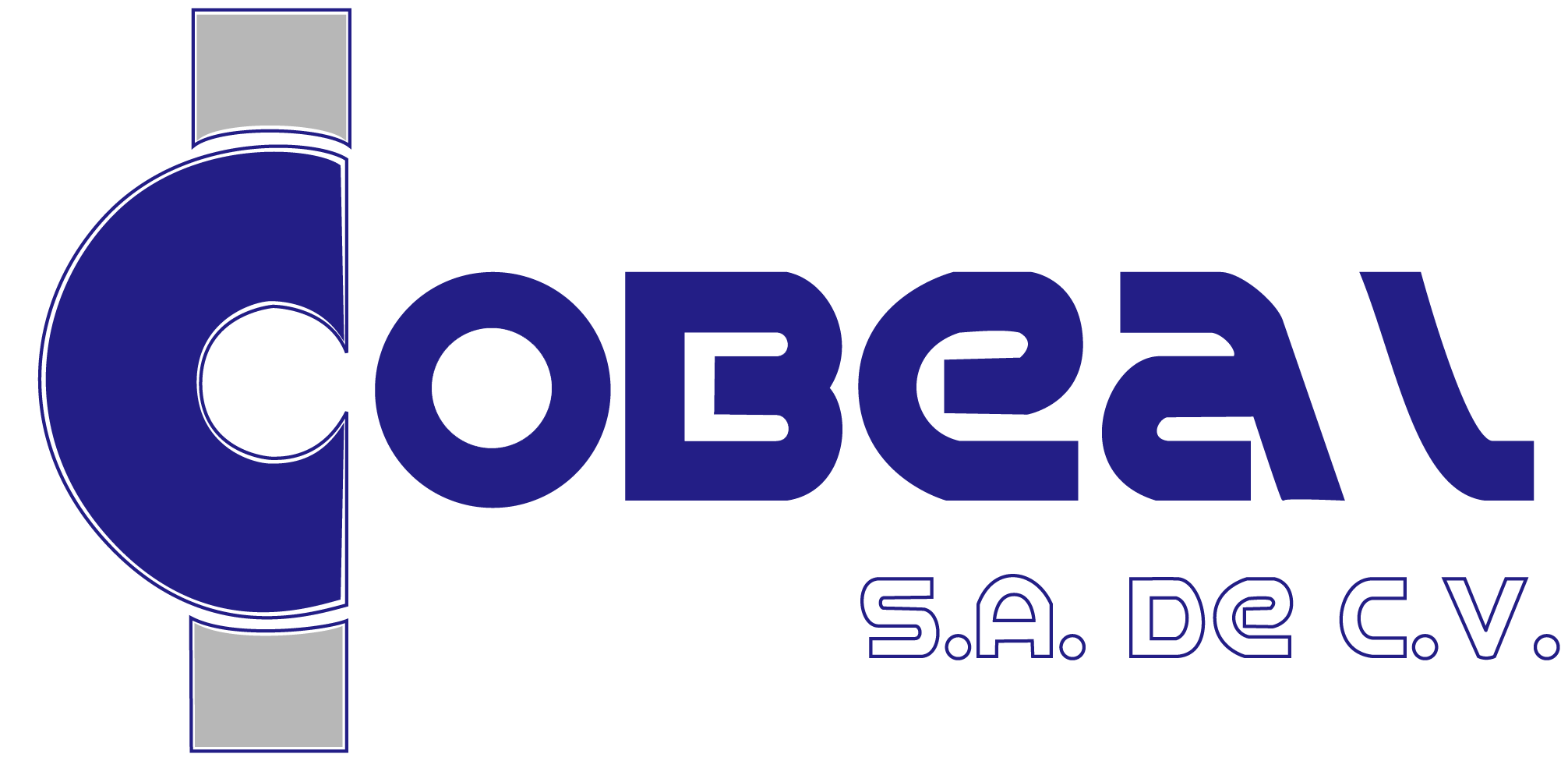 Turn-Key Planning 
and Design Contractor
[Speaker Notes: Animated sun with spinning text
(Intermediate)


To reproduce the clip art on this slide, do the following:
On the Home tab, in the Slides group, click Layout, and then click Blank.
On the Insert tab, in the Images group, click Clip Art.
In the Clip Art pane, in the Search for box, enter 00435540. In the Search in list, select Everywhere, and then click Go. Select the clip art file in the pane to insert it into the slide. (Note: If you choose another clip art file, the clip art must be in the Windows Metafile format [.wmf].)
On the Home tab, in the Drawing group, click Arrange, and then click Ungroup.
In the Microsoft Office PowerPoint dialog box, click Yes. 
On the slide, select the converted clip art. On the Home tab, in the Editing group, click Select, and then click Selection Pane. 
In the Selection and Visibility pane, select the top-level group. On the Home tab, in the Drawing group, click Arrange, and then click Ungroup. 
Also in the Selection and Visibility pane, select the Autoshape object, and then press DELETE. 
Press CTRL+A to select all of the objects on the slide. On the Home tab, in the Drawing group, click Arrange, and then click Group.
Select the group. On the Home tab, in the Drawing group, click Shape Effects, point to Preset, and then under Presets click Preset 8 (second row, fourth option from the left). 
With the group still selected, under Drawing Tools, on the Format tab, in the bottom right corner of the Size group, click the Size and Position dialog box launcher, and do the following:
On the Size tab, under Scale, select Lock aspect ratio.
On the Size tab, under Size, enter 6.27” in the Height box. 
On the Position tab, in the Horizontal box, enter 3.89”. 
On the Position tab, in the Vertical box, enter 1.55”


To reproduce the text on this slide, do the following:
On the Insert tab, in the Text group, click Text Box.
Drag to draw a text box on the slide.
Enter text in the text box, and then select the text. On the Home tab, in the Font group, select Candara from the Font list, and then select 32 pt. from the Font Size list. Click Italic, and then, in the Font Color list, under Standard Colors select Orange (third option from the left). 
Select the text box on the slide, and then under Drawing Tools, on the Format tab, in the Size group, do the following:
In the Shape Height box, enter 7.29”. 
In the Shape Width box, enter 7.29”.
Under Drawing Tools, on the Format tab, in the WordArt Styles group, click Text Effects, point to Transform, and under Follow Path select Arch Up (first option from the left).
To wrap the text upside down, at the bottom of the text box, drag the pink adjustment diamond from the center left position in the text box to the lower right corner of the text box. 
With the text box still selected, under Drawing Tools, on the Format tab, in the bottom right corner of the Size group, click the Size and Position dialog box launcher, and then on the Position tab do the following:
In the Horizontal box, enter 3.38”. 
In the Vertical box, enter 1.04”.
Also under Drawing Tools, on the Format tab, in the Arrange group, click Send Backward.

To reproduce the animation effects on this slide, do the following:
Select the circle clip art on the slide. On the Animations tab, in the Advanced Animation group, click Add Animation, and then under Emphasis click Spin.
On the Animations tab, in the Timing group, in the Start list, select With Previous.
On the Animations tab, in the Timing group, in the Duration box, enter 4.0. 
On the Animations tab, in the Animation group, click Effect Options, and then click Clockwise and then click Quarter Spin.
On the slide, select the text box. On the Animations tab, in the Advanced Animation group, click Add Animation, and then under Entrance click Fade.
On the Animations tab, in the Timing group, in the Start list, select With Previous.
On the Animations tab, in the Timing group, in the Duration box, enter 3.0. 
On the Animations tab, in the Advanced Animation group, click Add Animation, and then under Emphasis click Spin.
On the Animations tab, in the Timing group, in the Start list, select With Previous.
On the Animations tab, in the Timing group, in the Duration box, enter 3.0. 
On the Animations tab, in the Animation group, click Effect Options, and then click Clockwise and then click Half Spin.
On the Animations tab, in the Advanced Animation group, click Add Animation, and then under Emphasis click Spin.
On the Animations tab, in the Timing group, in the Start list, select With Previous.
On the Animations tab, in the Timing group, in the Duration box, enter 1.0. 
On the Animations tab, in the Timing group, in the Delay box, enter 3.0. 
On the Animations tab, in the Animation group, click the Show Additional Effect Options dialog box launcher, and then do the following:
On the Effect tab, under Settings, in the Amount list, in the Custom box enter 30°, and then press ENTER.
On the Effect tab, under Settings, in the Amount list, select Counterclockwise.


To reproduce the background on this slide, do the following:
On the Design tab, in the Background group, click Background Styles, and then click Format Background. In the Format Background dialog box, click Fill in the left pane, select Gradient fill in the Fill pane, and then do the following:
In the Type list, select Linear.
In the Angle box, enter 90.
Under Gradient stops, click Add gradient stops or Remove gradient stops until two stops appear in the slider.
Also under Gradient stops, customize the gradient stops as follows:
Select the first stop in the slider, and then do the following: 
In the Position box, enter 0%.
Click the button next to Color, and then under Theme Colors click Black, Text 1 (first row, second option from the left).
In the Transparency box, enter 0%. 
Select the next stop in the slider, and then do the following: 
In the Position box, enter 100%.
Click the button next to Color, and then under Theme Colors click Black, Text 1, Lighter 50% (second row, second option from the left).
In the Transparency box, enter 0%.]
The Functional Plan
Phase III: 	To design the museum according to the Phase I & II 
		-develop the initial design concept; defining scope, scale, and
		  relationships of building components
		-prepare floor plans, sections, and elevations
		-prepare site plan
		-prepare preliminary exhibition and display design
		-test against requirements of Phase I & II
		-check against budget and schedules
		-refine costs, budget, program, and schedules

Phase III:	To prepare detailed floor plans 
		-prepare site plans showing landscape design
		-design special systems (hvac, lighting, etc.)
		-test against initial design concept (Phase III)
		-check compliance w/regulations, by-laws, building codes
		-refine initial costs, budget, schedules
Schematic Design
Detailed Design
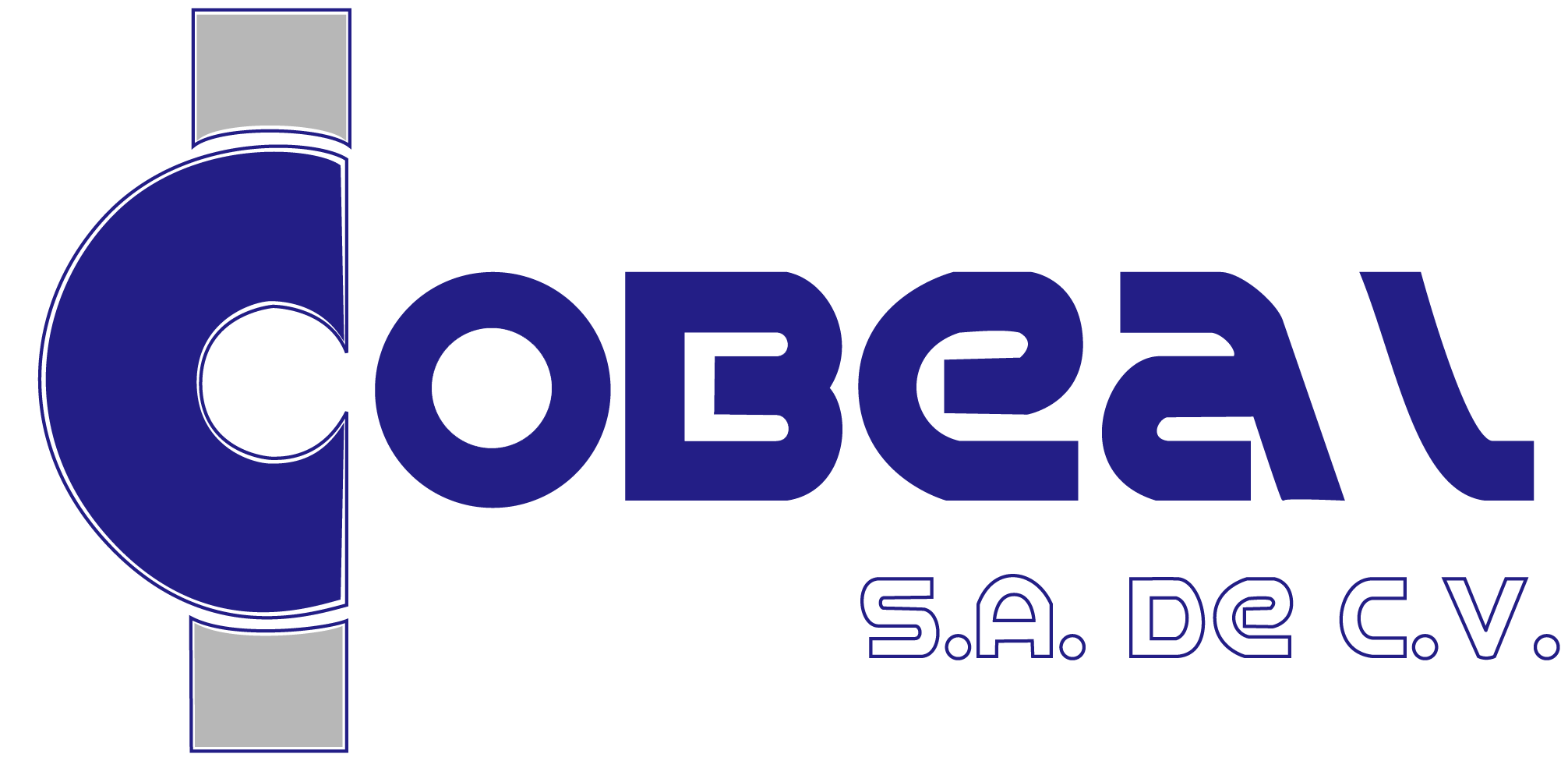 Turn-Key Planning 
and Design Contractor
[Speaker Notes: Animated sun with spinning text
(Intermediate)


To reproduce the clip art on this slide, do the following:
On the Home tab, in the Slides group, click Layout, and then click Blank.
On the Insert tab, in the Images group, click Clip Art.
In the Clip Art pane, in the Search for box, enter 00435540. In the Search in list, select Everywhere, and then click Go. Select the clip art file in the pane to insert it into the slide. (Note: If you choose another clip art file, the clip art must be in the Windows Metafile format [.wmf].)
On the Home tab, in the Drawing group, click Arrange, and then click Ungroup.
In the Microsoft Office PowerPoint dialog box, click Yes. 
On the slide, select the converted clip art. On the Home tab, in the Editing group, click Select, and then click Selection Pane. 
In the Selection and Visibility pane, select the top-level group. On the Home tab, in the Drawing group, click Arrange, and then click Ungroup. 
Also in the Selection and Visibility pane, select the Autoshape object, and then press DELETE. 
Press CTRL+A to select all of the objects on the slide. On the Home tab, in the Drawing group, click Arrange, and then click Group.
Select the group. On the Home tab, in the Drawing group, click Shape Effects, point to Preset, and then under Presets click Preset 8 (second row, fourth option from the left). 
With the group still selected, under Drawing Tools, on the Format tab, in the bottom right corner of the Size group, click the Size and Position dialog box launcher, and do the following:
On the Size tab, under Scale, select Lock aspect ratio.
On the Size tab, under Size, enter 6.27” in the Height box. 
On the Position tab, in the Horizontal box, enter 3.89”. 
On the Position tab, in the Vertical box, enter 1.55”


To reproduce the text on this slide, do the following:
On the Insert tab, in the Text group, click Text Box.
Drag to draw a text box on the slide.
Enter text in the text box, and then select the text. On the Home tab, in the Font group, select Candara from the Font list, and then select 32 pt. from the Font Size list. Click Italic, and then, in the Font Color list, under Standard Colors select Orange (third option from the left). 
Select the text box on the slide, and then under Drawing Tools, on the Format tab, in the Size group, do the following:
In the Shape Height box, enter 7.29”. 
In the Shape Width box, enter 7.29”.
Under Drawing Tools, on the Format tab, in the WordArt Styles group, click Text Effects, point to Transform, and under Follow Path select Arch Up (first option from the left).
To wrap the text upside down, at the bottom of the text box, drag the pink adjustment diamond from the center left position in the text box to the lower right corner of the text box. 
With the text box still selected, under Drawing Tools, on the Format tab, in the bottom right corner of the Size group, click the Size and Position dialog box launcher, and then on the Position tab do the following:
In the Horizontal box, enter 3.38”. 
In the Vertical box, enter 1.04”.
Also under Drawing Tools, on the Format tab, in the Arrange group, click Send Backward.

To reproduce the animation effects on this slide, do the following:
Select the circle clip art on the slide. On the Animations tab, in the Advanced Animation group, click Add Animation, and then under Emphasis click Spin.
On the Animations tab, in the Timing group, in the Start list, select With Previous.
On the Animations tab, in the Timing group, in the Duration box, enter 4.0. 
On the Animations tab, in the Animation group, click Effect Options, and then click Clockwise and then click Quarter Spin.
On the slide, select the text box. On the Animations tab, in the Advanced Animation group, click Add Animation, and then under Entrance click Fade.
On the Animations tab, in the Timing group, in the Start list, select With Previous.
On the Animations tab, in the Timing group, in the Duration box, enter 3.0. 
On the Animations tab, in the Advanced Animation group, click Add Animation, and then under Emphasis click Spin.
On the Animations tab, in the Timing group, in the Start list, select With Previous.
On the Animations tab, in the Timing group, in the Duration box, enter 3.0. 
On the Animations tab, in the Animation group, click Effect Options, and then click Clockwise and then click Half Spin.
On the Animations tab, in the Advanced Animation group, click Add Animation, and then under Emphasis click Spin.
On the Animations tab, in the Timing group, in the Start list, select With Previous.
On the Animations tab, in the Timing group, in the Duration box, enter 1.0. 
On the Animations tab, in the Timing group, in the Delay box, enter 3.0. 
On the Animations tab, in the Animation group, click the Show Additional Effect Options dialog box launcher, and then do the following:
On the Effect tab, under Settings, in the Amount list, in the Custom box enter 30°, and then press ENTER.
On the Effect tab, under Settings, in the Amount list, select Counterclockwise.


To reproduce the background on this slide, do the following:
On the Design tab, in the Background group, click Background Styles, and then click Format Background. In the Format Background dialog box, click Fill in the left pane, select Gradient fill in the Fill pane, and then do the following:
In the Type list, select Linear.
In the Angle box, enter 90.
Under Gradient stops, click Add gradient stops or Remove gradient stops until two stops appear in the slider.
Also under Gradient stops, customize the gradient stops as follows:
Select the first stop in the slider, and then do the following: 
In the Position box, enter 0%.
Click the button next to Color, and then under Theme Colors click Black, Text 1 (first row, second option from the left).
In the Transparency box, enter 0%. 
Select the next stop in the slider, and then do the following: 
In the Position box, enter 100%.
Click the button next to Color, and then under Theme Colors click Black, Text 1, Lighter 50% (second row, second option from the left).
In the Transparency box, enter 0%.]
Construction Planning
Phase I: 		To prepare the technical drawings and detailed 				specifications: 
		 the final dimensional, coded, comprehensive plans describing		 all aspects of the architectural, structural, mechanical, 
		 electrical, communications, and other systems
		
		-invite contractors to submit bids
		-analyze and compare bids and make recommendations
		-finalize contract for construction and include specifications, 
		 conditions of work, schedules, and financial procedures
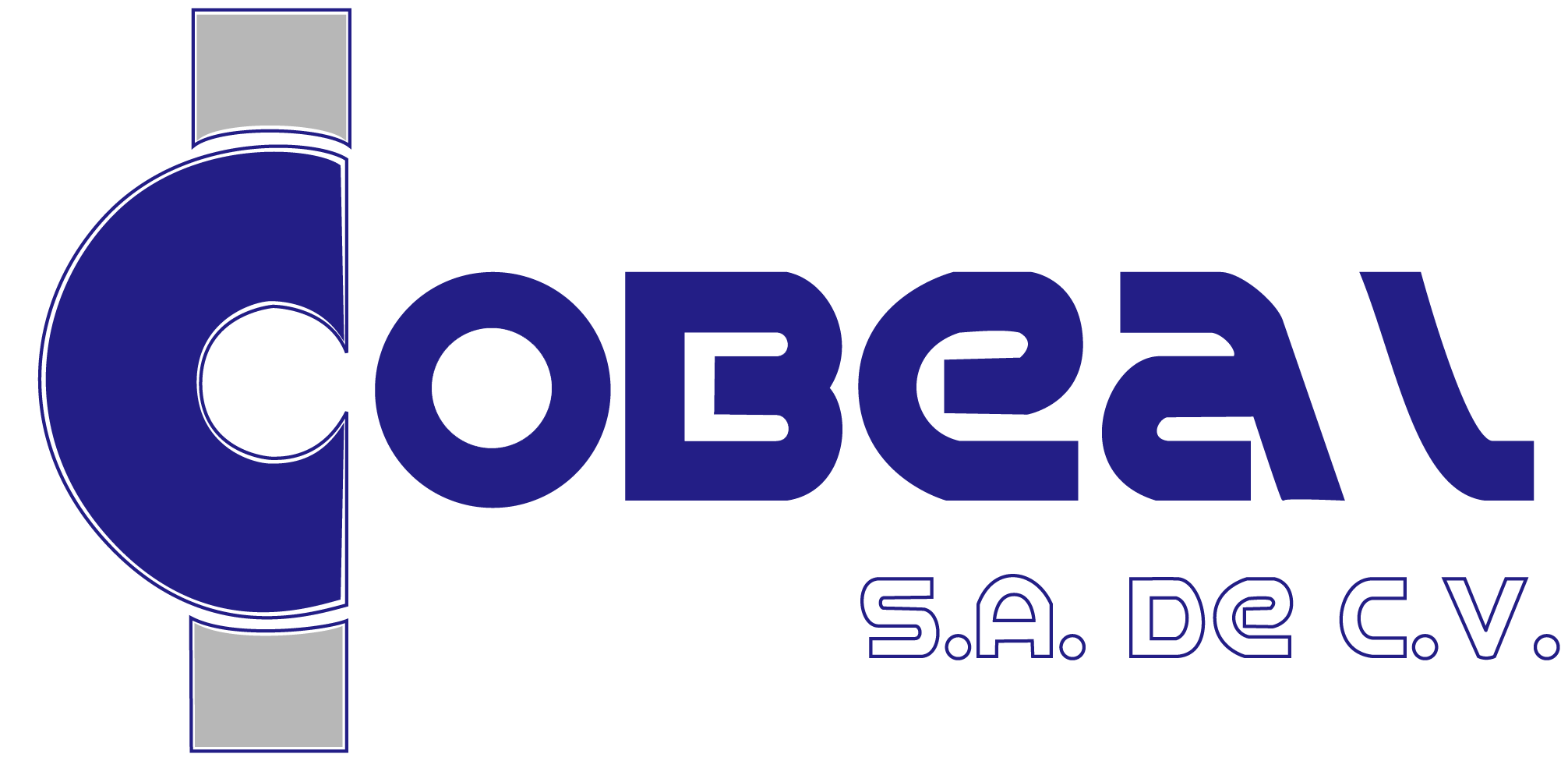 Turn-Key Planning 
and Design Contractor
[Speaker Notes: Animated sun with spinning text
(Intermediate)


To reproduce the clip art on this slide, do the following:
On the Home tab, in the Slides group, click Layout, and then click Blank.
On the Insert tab, in the Images group, click Clip Art.
In the Clip Art pane, in the Search for box, enter 00435540. In the Search in list, select Everywhere, and then click Go. Select the clip art file in the pane to insert it into the slide. (Note: If you choose another clip art file, the clip art must be in the Windows Metafile format [.wmf].)
On the Home tab, in the Drawing group, click Arrange, and then click Ungroup.
In the Microsoft Office PowerPoint dialog box, click Yes. 
On the slide, select the converted clip art. On the Home tab, in the Editing group, click Select, and then click Selection Pane. 
In the Selection and Visibility pane, select the top-level group. On the Home tab, in the Drawing group, click Arrange, and then click Ungroup. 
Also in the Selection and Visibility pane, select the Autoshape object, and then press DELETE. 
Press CTRL+A to select all of the objects on the slide. On the Home tab, in the Drawing group, click Arrange, and then click Group.
Select the group. On the Home tab, in the Drawing group, click Shape Effects, point to Preset, and then under Presets click Preset 8 (second row, fourth option from the left). 
With the group still selected, under Drawing Tools, on the Format tab, in the bottom right corner of the Size group, click the Size and Position dialog box launcher, and do the following:
On the Size tab, under Scale, select Lock aspect ratio.
On the Size tab, under Size, enter 6.27” in the Height box. 
On the Position tab, in the Horizontal box, enter 3.89”. 
On the Position tab, in the Vertical box, enter 1.55”


To reproduce the text on this slide, do the following:
On the Insert tab, in the Text group, click Text Box.
Drag to draw a text box on the slide.
Enter text in the text box, and then select the text. On the Home tab, in the Font group, select Candara from the Font list, and then select 32 pt. from the Font Size list. Click Italic, and then, in the Font Color list, under Standard Colors select Orange (third option from the left). 
Select the text box on the slide, and then under Drawing Tools, on the Format tab, in the Size group, do the following:
In the Shape Height box, enter 7.29”. 
In the Shape Width box, enter 7.29”.
Under Drawing Tools, on the Format tab, in the WordArt Styles group, click Text Effects, point to Transform, and under Follow Path select Arch Up (first option from the left).
To wrap the text upside down, at the bottom of the text box, drag the pink adjustment diamond from the center left position in the text box to the lower right corner of the text box. 
With the text box still selected, under Drawing Tools, on the Format tab, in the bottom right corner of the Size group, click the Size and Position dialog box launcher, and then on the Position tab do the following:
In the Horizontal box, enter 3.38”. 
In the Vertical box, enter 1.04”.
Also under Drawing Tools, on the Format tab, in the Arrange group, click Send Backward.

To reproduce the animation effects on this slide, do the following:
Select the circle clip art on the slide. On the Animations tab, in the Advanced Animation group, click Add Animation, and then under Emphasis click Spin.
On the Animations tab, in the Timing group, in the Start list, select With Previous.
On the Animations tab, in the Timing group, in the Duration box, enter 4.0. 
On the Animations tab, in the Animation group, click Effect Options, and then click Clockwise and then click Quarter Spin.
On the slide, select the text box. On the Animations tab, in the Advanced Animation group, click Add Animation, and then under Entrance click Fade.
On the Animations tab, in the Timing group, in the Start list, select With Previous.
On the Animations tab, in the Timing group, in the Duration box, enter 3.0. 
On the Animations tab, in the Advanced Animation group, click Add Animation, and then under Emphasis click Spin.
On the Animations tab, in the Timing group, in the Start list, select With Previous.
On the Animations tab, in the Timing group, in the Duration box, enter 3.0. 
On the Animations tab, in the Animation group, click Effect Options, and then click Clockwise and then click Half Spin.
On the Animations tab, in the Advanced Animation group, click Add Animation, and then under Emphasis click Spin.
On the Animations tab, in the Timing group, in the Start list, select With Previous.
On the Animations tab, in the Timing group, in the Duration box, enter 1.0. 
On the Animations tab, in the Timing group, in the Delay box, enter 3.0. 
On the Animations tab, in the Animation group, click the Show Additional Effect Options dialog box launcher, and then do the following:
On the Effect tab, under Settings, in the Amount list, in the Custom box enter 30°, and then press ENTER.
On the Effect tab, under Settings, in the Amount list, select Counterclockwise.


To reproduce the background on this slide, do the following:
On the Design tab, in the Background group, click Background Styles, and then click Format Background. In the Format Background dialog box, click Fill in the left pane, select Gradient fill in the Fill pane, and then do the following:
In the Type list, select Linear.
In the Angle box, enter 90.
Under Gradient stops, click Add gradient stops or Remove gradient stops until two stops appear in the slider.
Also under Gradient stops, customize the gradient stops as follows:
Select the first stop in the slider, and then do the following: 
In the Position box, enter 0%.
Click the button next to Color, and then under Theme Colors click Black, Text 1 (first row, second option from the left).
In the Transparency box, enter 0%. 
Select the next stop in the slider, and then do the following: 
In the Position box, enter 100%.
Click the button next to Color, and then under Theme Colors click Black, Text 1, Lighter 50% (second row, second option from the left).
In the Transparency box, enter 0%.]
Construction
Phase I: 		To build (or renovate) the building according to the plans, 			specifications, and schedule
		-prepare the site
		-construct the building
		-monitor and control expenditure
		-monitor compliance with Design Intent and Functional Plan
		
		*site visits during construction are arranged through Cobeal
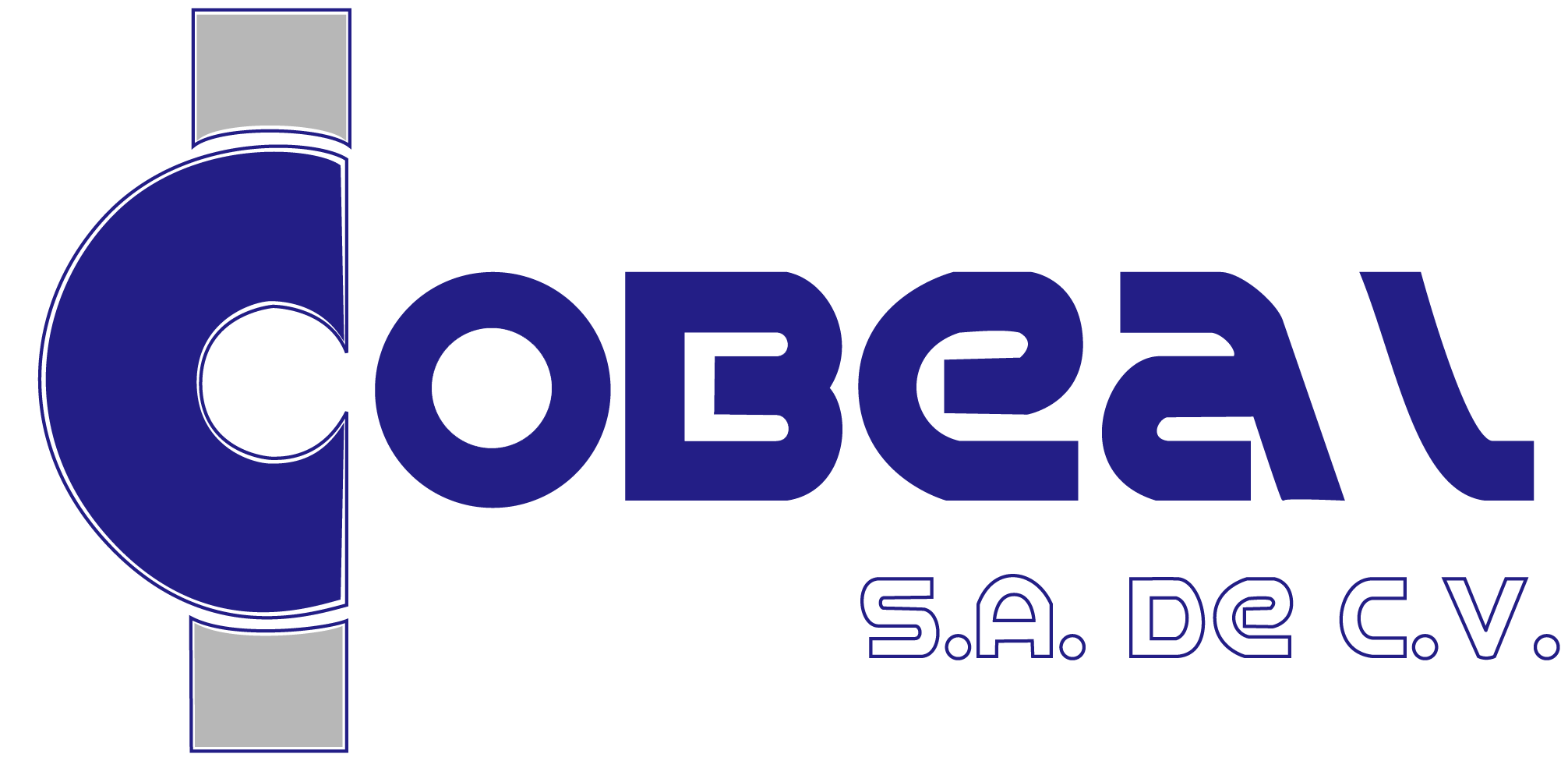 Turn-Key Planning 
and Design Contractor
[Speaker Notes: Animated sun with spinning text
(Intermediate)


To reproduce the clip art on this slide, do the following:
On the Home tab, in the Slides group, click Layout, and then click Blank.
On the Insert tab, in the Images group, click Clip Art.
In the Clip Art pane, in the Search for box, enter 00435540. In the Search in list, select Everywhere, and then click Go. Select the clip art file in the pane to insert it into the slide. (Note: If you choose another clip art file, the clip art must be in the Windows Metafile format [.wmf].)
On the Home tab, in the Drawing group, click Arrange, and then click Ungroup.
In the Microsoft Office PowerPoint dialog box, click Yes. 
On the slide, select the converted clip art. On the Home tab, in the Editing group, click Select, and then click Selection Pane. 
In the Selection and Visibility pane, select the top-level group. On the Home tab, in the Drawing group, click Arrange, and then click Ungroup. 
Also in the Selection and Visibility pane, select the Autoshape object, and then press DELETE. 
Press CTRL+A to select all of the objects on the slide. On the Home tab, in the Drawing group, click Arrange, and then click Group.
Select the group. On the Home tab, in the Drawing group, click Shape Effects, point to Preset, and then under Presets click Preset 8 (second row, fourth option from the left). 
With the group still selected, under Drawing Tools, on the Format tab, in the bottom right corner of the Size group, click the Size and Position dialog box launcher, and do the following:
On the Size tab, under Scale, select Lock aspect ratio.
On the Size tab, under Size, enter 6.27” in the Height box. 
On the Position tab, in the Horizontal box, enter 3.89”. 
On the Position tab, in the Vertical box, enter 1.55”


To reproduce the text on this slide, do the following:
On the Insert tab, in the Text group, click Text Box.
Drag to draw a text box on the slide.
Enter text in the text box, and then select the text. On the Home tab, in the Font group, select Candara from the Font list, and then select 32 pt. from the Font Size list. Click Italic, and then, in the Font Color list, under Standard Colors select Orange (third option from the left). 
Select the text box on the slide, and then under Drawing Tools, on the Format tab, in the Size group, do the following:
In the Shape Height box, enter 7.29”. 
In the Shape Width box, enter 7.29”.
Under Drawing Tools, on the Format tab, in the WordArt Styles group, click Text Effects, point to Transform, and under Follow Path select Arch Up (first option from the left).
To wrap the text upside down, at the bottom of the text box, drag the pink adjustment diamond from the center left position in the text box to the lower right corner of the text box. 
With the text box still selected, under Drawing Tools, on the Format tab, in the bottom right corner of the Size group, click the Size and Position dialog box launcher, and then on the Position tab do the following:
In the Horizontal box, enter 3.38”. 
In the Vertical box, enter 1.04”.
Also under Drawing Tools, on the Format tab, in the Arrange group, click Send Backward.

To reproduce the animation effects on this slide, do the following:
Select the circle clip art on the slide. On the Animations tab, in the Advanced Animation group, click Add Animation, and then under Emphasis click Spin.
On the Animations tab, in the Timing group, in the Start list, select With Previous.
On the Animations tab, in the Timing group, in the Duration box, enter 4.0. 
On the Animations tab, in the Animation group, click Effect Options, and then click Clockwise and then click Quarter Spin.
On the slide, select the text box. On the Animations tab, in the Advanced Animation group, click Add Animation, and then under Entrance click Fade.
On the Animations tab, in the Timing group, in the Start list, select With Previous.
On the Animations tab, in the Timing group, in the Duration box, enter 3.0. 
On the Animations tab, in the Advanced Animation group, click Add Animation, and then under Emphasis click Spin.
On the Animations tab, in the Timing group, in the Start list, select With Previous.
On the Animations tab, in the Timing group, in the Duration box, enter 3.0. 
On the Animations tab, in the Animation group, click Effect Options, and then click Clockwise and then click Half Spin.
On the Animations tab, in the Advanced Animation group, click Add Animation, and then under Emphasis click Spin.
On the Animations tab, in the Timing group, in the Start list, select With Previous.
On the Animations tab, in the Timing group, in the Duration box, enter 1.0. 
On the Animations tab, in the Timing group, in the Delay box, enter 3.0. 
On the Animations tab, in the Animation group, click the Show Additional Effect Options dialog box launcher, and then do the following:
On the Effect tab, under Settings, in the Amount list, in the Custom box enter 30°, and then press ENTER.
On the Effect tab, under Settings, in the Amount list, select Counterclockwise.


To reproduce the background on this slide, do the following:
On the Design tab, in the Background group, click Background Styles, and then click Format Background. In the Format Background dialog box, click Fill in the left pane, select Gradient fill in the Fill pane, and then do the following:
In the Type list, select Linear.
In the Angle box, enter 90.
Under Gradient stops, click Add gradient stops or Remove gradient stops until two stops appear in the slider.
Also under Gradient stops, customize the gradient stops as follows:
Select the first stop in the slider, and then do the following: 
In the Position box, enter 0%.
Click the button next to Color, and then under Theme Colors click Black, Text 1 (first row, second option from the left).
In the Transparency box, enter 0%. 
Select the next stop in the slider, and then do the following: 
In the Position box, enter 100%.
Click the button next to Color, and then under Theme Colors click Black, Text 1, Lighter 50% (second row, second option from the left).
In the Transparency box, enter 0%.]
Commissioning
Phase I: 		To turn the completed museum over to the owner
		-conduct detailed inspection
		-prepare list of deficiencies / assign responsibility 
		-reduce list of deficiencies to zero to the Building Committee’s 		 satisfaction 
		-ensure effective operation of environmental controls and all 
		 other building systems
		-declare contract complete and sign-off
		-agree on final accounts
		-museum takes control of building 
		-exhibition and display contractors commence on-site
		 installation work
		-train building operators and museum staff in new systems 
		 and facilities
		-museum operation and maintenance commences
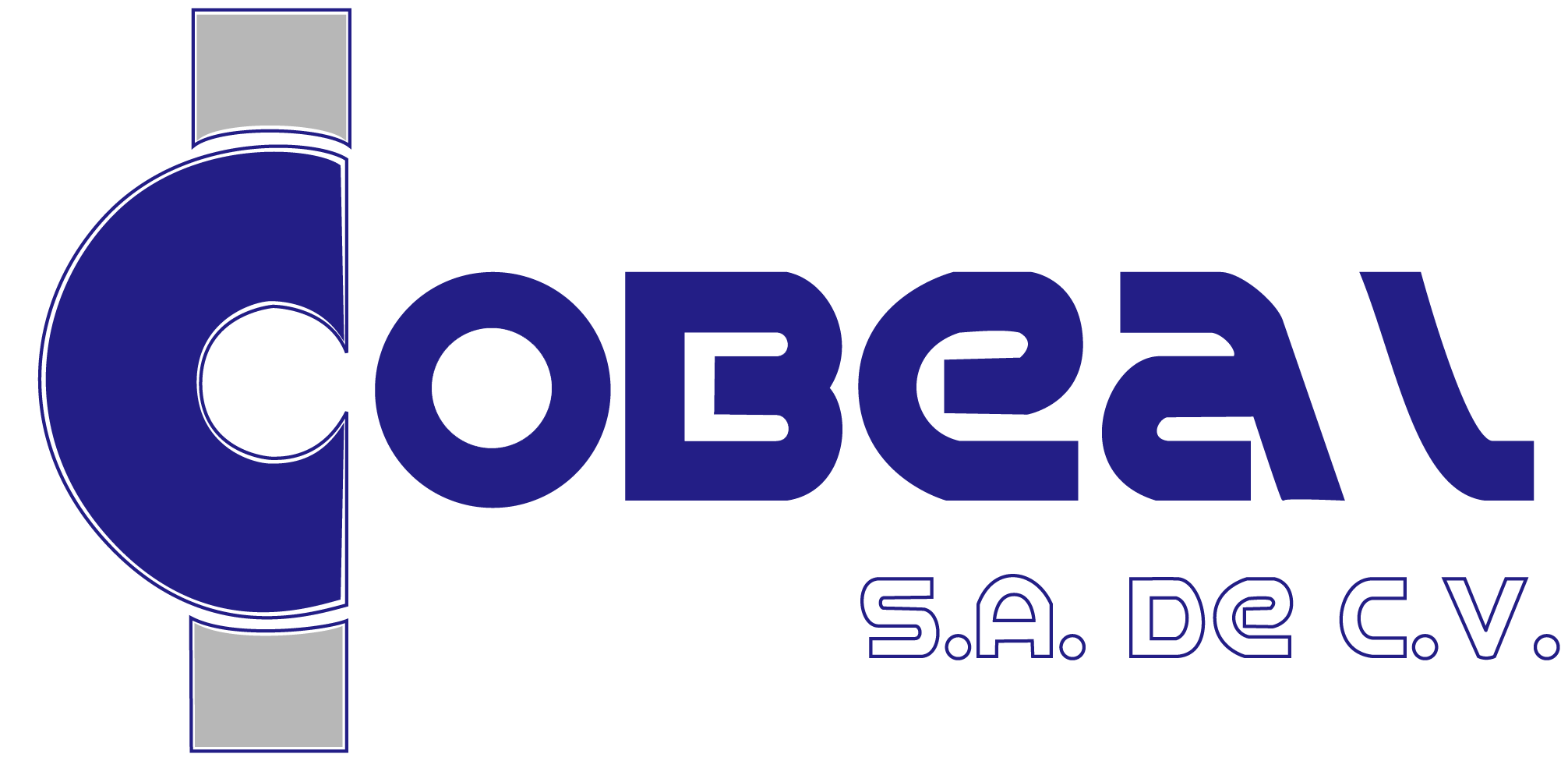 Turn-Key Planning 
and Design Contractor
[Speaker Notes: Animated sun with spinning text
(Intermediate)


To reproduce the clip art on this slide, do the following:
On the Home tab, in the Slides group, click Layout, and then click Blank.
On the Insert tab, in the Images group, click Clip Art.
In the Clip Art pane, in the Search for box, enter 00435540. In the Search in list, select Everywhere, and then click Go. Select the clip art file in the pane to insert it into the slide. (Note: If you choose another clip art file, the clip art must be in the Windows Metafile format [.wmf].)
On the Home tab, in the Drawing group, click Arrange, and then click Ungroup.
In the Microsoft Office PowerPoint dialog box, click Yes. 
On the slide, select the converted clip art. On the Home tab, in the Editing group, click Select, and then click Selection Pane. 
In the Selection and Visibility pane, select the top-level group. On the Home tab, in the Drawing group, click Arrange, and then click Ungroup. 
Also in the Selection and Visibility pane, select the Autoshape object, and then press DELETE. 
Press CTRL+A to select all of the objects on the slide. On the Home tab, in the Drawing group, click Arrange, and then click Group.
Select the group. On the Home tab, in the Drawing group, click Shape Effects, point to Preset, and then under Presets click Preset 8 (second row, fourth option from the left). 
With the group still selected, under Drawing Tools, on the Format tab, in the bottom right corner of the Size group, click the Size and Position dialog box launcher, and do the following:
On the Size tab, under Scale, select Lock aspect ratio.
On the Size tab, under Size, enter 6.27” in the Height box. 
On the Position tab, in the Horizontal box, enter 3.89”. 
On the Position tab, in the Vertical box, enter 1.55”


To reproduce the text on this slide, do the following:
On the Insert tab, in the Text group, click Text Box.
Drag to draw a text box on the slide.
Enter text in the text box, and then select the text. On the Home tab, in the Font group, select Candara from the Font list, and then select 32 pt. from the Font Size list. Click Italic, and then, in the Font Color list, under Standard Colors select Orange (third option from the left). 
Select the text box on the slide, and then under Drawing Tools, on the Format tab, in the Size group, do the following:
In the Shape Height box, enter 7.29”. 
In the Shape Width box, enter 7.29”.
Under Drawing Tools, on the Format tab, in the WordArt Styles group, click Text Effects, point to Transform, and under Follow Path select Arch Up (first option from the left).
To wrap the text upside down, at the bottom of the text box, drag the pink adjustment diamond from the center left position in the text box to the lower right corner of the text box. 
With the text box still selected, under Drawing Tools, on the Format tab, in the bottom right corner of the Size group, click the Size and Position dialog box launcher, and then on the Position tab do the following:
In the Horizontal box, enter 3.38”. 
In the Vertical box, enter 1.04”.
Also under Drawing Tools, on the Format tab, in the Arrange group, click Send Backward.

To reproduce the animation effects on this slide, do the following:
Select the circle clip art on the slide. On the Animations tab, in the Advanced Animation group, click Add Animation, and then under Emphasis click Spin.
On the Animations tab, in the Timing group, in the Start list, select With Previous.
On the Animations tab, in the Timing group, in the Duration box, enter 4.0. 
On the Animations tab, in the Animation group, click Effect Options, and then click Clockwise and then click Quarter Spin.
On the slide, select the text box. On the Animations tab, in the Advanced Animation group, click Add Animation, and then under Entrance click Fade.
On the Animations tab, in the Timing group, in the Start list, select With Previous.
On the Animations tab, in the Timing group, in the Duration box, enter 3.0. 
On the Animations tab, in the Advanced Animation group, click Add Animation, and then under Emphasis click Spin.
On the Animations tab, in the Timing group, in the Start list, select With Previous.
On the Animations tab, in the Timing group, in the Duration box, enter 3.0. 
On the Animations tab, in the Animation group, click Effect Options, and then click Clockwise and then click Half Spin.
On the Animations tab, in the Advanced Animation group, click Add Animation, and then under Emphasis click Spin.
On the Animations tab, in the Timing group, in the Start list, select With Previous.
On the Animations tab, in the Timing group, in the Duration box, enter 1.0. 
On the Animations tab, in the Timing group, in the Delay box, enter 3.0. 
On the Animations tab, in the Animation group, click the Show Additional Effect Options dialog box launcher, and then do the following:
On the Effect tab, under Settings, in the Amount list, in the Custom box enter 30°, and then press ENTER.
On the Effect tab, under Settings, in the Amount list, select Counterclockwise.


To reproduce the background on this slide, do the following:
On the Design tab, in the Background group, click Background Styles, and then click Format Background. In the Format Background dialog box, click Fill in the left pane, select Gradient fill in the Fill pane, and then do the following:
In the Type list, select Linear.
In the Angle box, enter 90.
Under Gradient stops, click Add gradient stops or Remove gradient stops until two stops appear in the slider.
Also under Gradient stops, customize the gradient stops as follows:
Select the first stop in the slider, and then do the following: 
In the Position box, enter 0%.
Click the button next to Color, and then under Theme Colors click Black, Text 1 (first row, second option from the left).
In the Transparency box, enter 0%. 
Select the next stop in the slider, and then do the following: 
In the Position box, enter 100%.
Click the button next to Color, and then under Theme Colors click Black, Text 1, Lighter 50% (second row, second option from the left).
In the Transparency box, enter 0%.]
Evaluation
Phase I: 		To improve museum planning and building performance for 
		future projects
		-study and document the performance of the building against
		 the original objectives
		-analyze actual costs against cost plan
		-disseminate best practices to industry
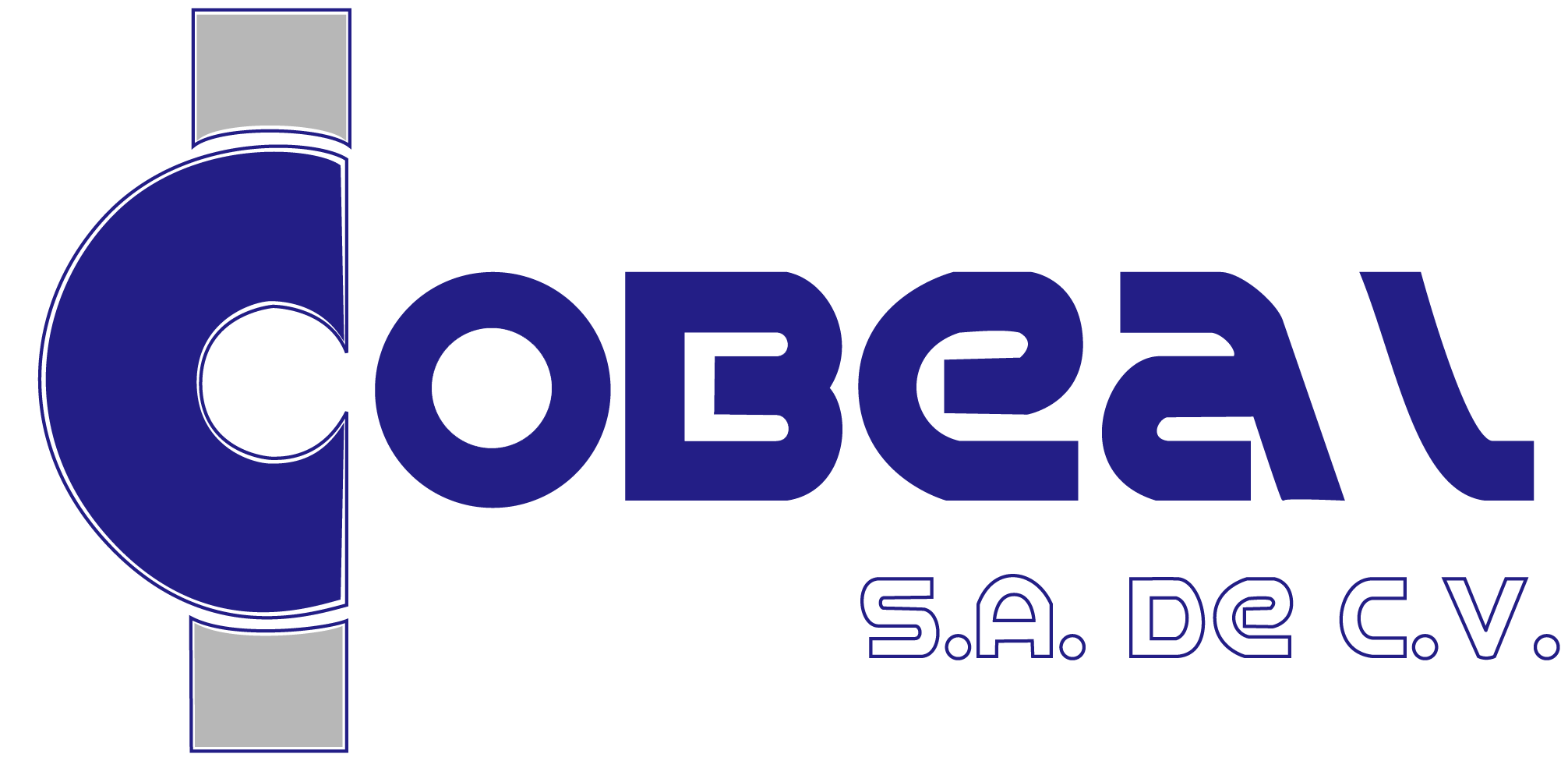 Turn-Key Planning 
and Design Contractor
[Speaker Notes: Animated sun with spinning text
(Intermediate)


To reproduce the clip art on this slide, do the following:
On the Home tab, in the Slides group, click Layout, and then click Blank.
On the Insert tab, in the Images group, click Clip Art.
In the Clip Art pane, in the Search for box, enter 00435540. In the Search in list, select Everywhere, and then click Go. Select the clip art file in the pane to insert it into the slide. (Note: If you choose another clip art file, the clip art must be in the Windows Metafile format [.wmf].)
On the Home tab, in the Drawing group, click Arrange, and then click Ungroup.
In the Microsoft Office PowerPoint dialog box, click Yes. 
On the slide, select the converted clip art. On the Home tab, in the Editing group, click Select, and then click Selection Pane. 
In the Selection and Visibility pane, select the top-level group. On the Home tab, in the Drawing group, click Arrange, and then click Ungroup. 
Also in the Selection and Visibility pane, select the Autoshape object, and then press DELETE. 
Press CTRL+A to select all of the objects on the slide. On the Home tab, in the Drawing group, click Arrange, and then click Group.
Select the group. On the Home tab, in the Drawing group, click Shape Effects, point to Preset, and then under Presets click Preset 8 (second row, fourth option from the left). 
With the group still selected, under Drawing Tools, on the Format tab, in the bottom right corner of the Size group, click the Size and Position dialog box launcher, and do the following:
On the Size tab, under Scale, select Lock aspect ratio.
On the Size tab, under Size, enter 6.27” in the Height box. 
On the Position tab, in the Horizontal box, enter 3.89”. 
On the Position tab, in the Vertical box, enter 1.55”


To reproduce the text on this slide, do the following:
On the Insert tab, in the Text group, click Text Box.
Drag to draw a text box on the slide.
Enter text in the text box, and then select the text. On the Home tab, in the Font group, select Candara from the Font list, and then select 32 pt. from the Font Size list. Click Italic, and then, in the Font Color list, under Standard Colors select Orange (third option from the left). 
Select the text box on the slide, and then under Drawing Tools, on the Format tab, in the Size group, do the following:
In the Shape Height box, enter 7.29”. 
In the Shape Width box, enter 7.29”.
Under Drawing Tools, on the Format tab, in the WordArt Styles group, click Text Effects, point to Transform, and under Follow Path select Arch Up (first option from the left).
To wrap the text upside down, at the bottom of the text box, drag the pink adjustment diamond from the center left position in the text box to the lower right corner of the text box. 
With the text box still selected, under Drawing Tools, on the Format tab, in the bottom right corner of the Size group, click the Size and Position dialog box launcher, and then on the Position tab do the following:
In the Horizontal box, enter 3.38”. 
In the Vertical box, enter 1.04”.
Also under Drawing Tools, on the Format tab, in the Arrange group, click Send Backward.

To reproduce the animation effects on this slide, do the following:
Select the circle clip art on the slide. On the Animations tab, in the Advanced Animation group, click Add Animation, and then under Emphasis click Spin.
On the Animations tab, in the Timing group, in the Start list, select With Previous.
On the Animations tab, in the Timing group, in the Duration box, enter 4.0. 
On the Animations tab, in the Animation group, click Effect Options, and then click Clockwise and then click Quarter Spin.
On the slide, select the text box. On the Animations tab, in the Advanced Animation group, click Add Animation, and then under Entrance click Fade.
On the Animations tab, in the Timing group, in the Start list, select With Previous.
On the Animations tab, in the Timing group, in the Duration box, enter 3.0. 
On the Animations tab, in the Advanced Animation group, click Add Animation, and then under Emphasis click Spin.
On the Animations tab, in the Timing group, in the Start list, select With Previous.
On the Animations tab, in the Timing group, in the Duration box, enter 3.0. 
On the Animations tab, in the Animation group, click Effect Options, and then click Clockwise and then click Half Spin.
On the Animations tab, in the Advanced Animation group, click Add Animation, and then under Emphasis click Spin.
On the Animations tab, in the Timing group, in the Start list, select With Previous.
On the Animations tab, in the Timing group, in the Duration box, enter 1.0. 
On the Animations tab, in the Timing group, in the Delay box, enter 3.0. 
On the Animations tab, in the Animation group, click the Show Additional Effect Options dialog box launcher, and then do the following:
On the Effect tab, under Settings, in the Amount list, in the Custom box enter 30°, and then press ENTER.
On the Effect tab, under Settings, in the Amount list, select Counterclockwise.


To reproduce the background on this slide, do the following:
On the Design tab, in the Background group, click Background Styles, and then click Format Background. In the Format Background dialog box, click Fill in the left pane, select Gradient fill in the Fill pane, and then do the following:
In the Type list, select Linear.
In the Angle box, enter 90.
Under Gradient stops, click Add gradient stops or Remove gradient stops until two stops appear in the slider.
Also under Gradient stops, customize the gradient stops as follows:
Select the first stop in the slider, and then do the following: 
In the Position box, enter 0%.
Click the button next to Color, and then under Theme Colors click Black, Text 1 (first row, second option from the left).
In the Transparency box, enter 0%. 
Select the next stop in the slider, and then do the following: 
In the Position box, enter 100%.
Click the button next to Color, and then under Theme Colors click Black, Text 1, Lighter 50% (second row, second option from the left).
In the Transparency box, enter 0%.]